2 step metric conversion
Requires the use of two conversion factors because there are 2 prefixes in the question: 
micro(µ) and kilo(k)
Convert 6.32 µm to km
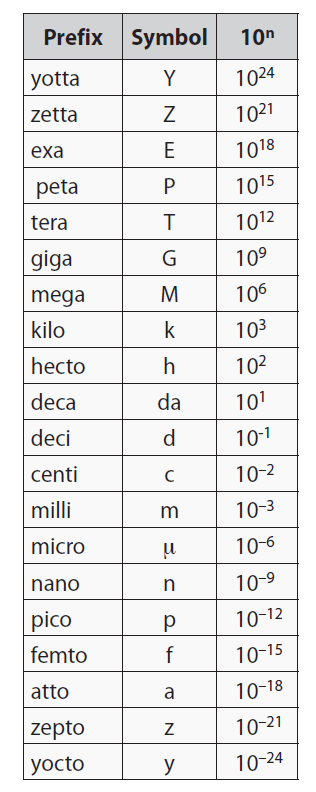 Convert 6.32 µm to km
Convert to a base unit (need 2 conversion factors) and from the base unit
Set up the units so the known unit cancels (in denominator) and the desired unit is in numerator
Insert the values for 1 µm and 1 km
Cancel the units and do the math
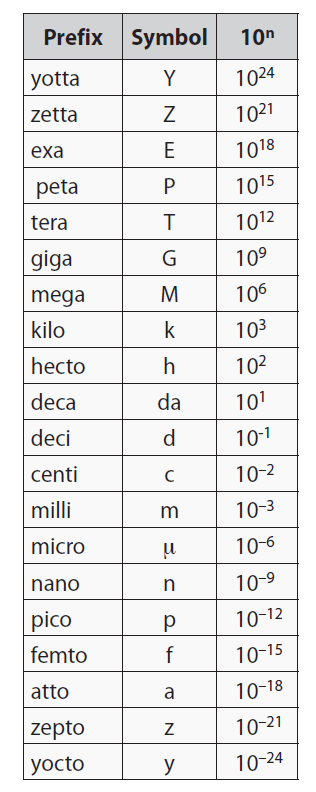 Convert 6.32 µm to km
Convert to a base unit (need 2 conversion factors) and from the base unit
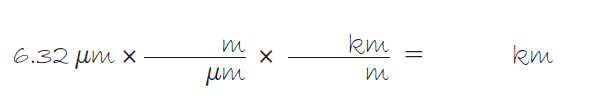 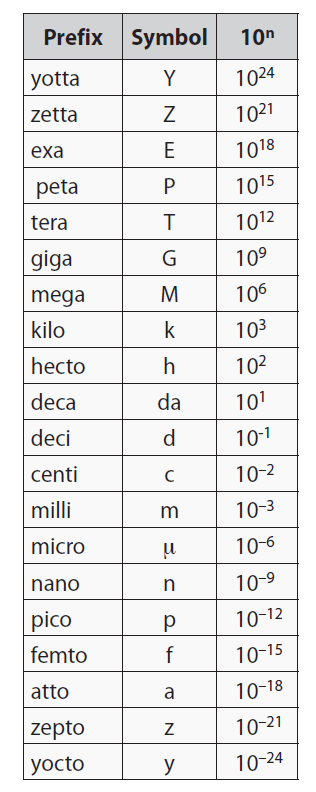 Convert 6.32 µm to km
Set up the units so the known unit cancels (in denominator) and the desired unit is in numerator
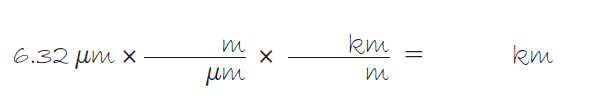 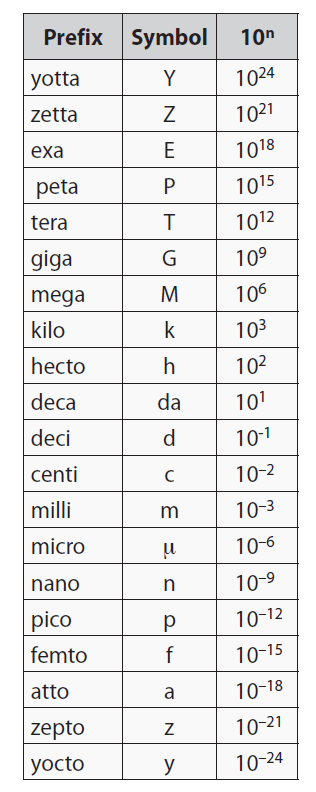 Convert 6.32 µm to km
Insert the values for 1 µm and 1 km
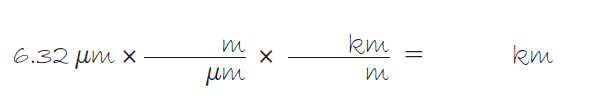 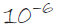 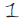 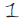 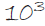 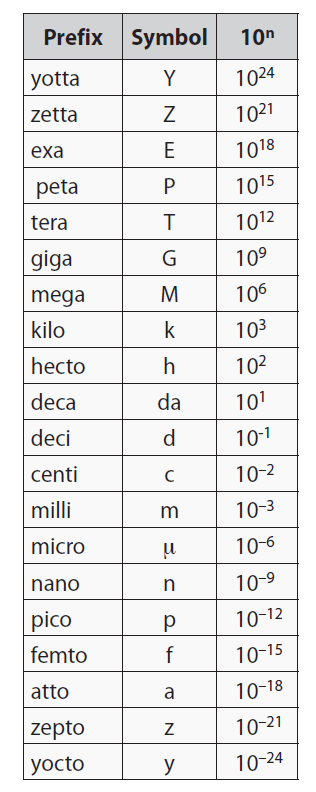 Convert 6.32 µm to km
Cancel the units and do the math
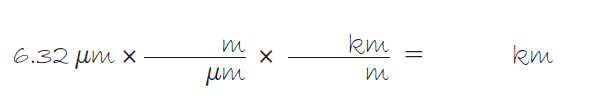 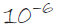 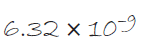 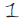 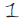 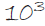 Derived Units
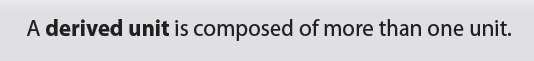 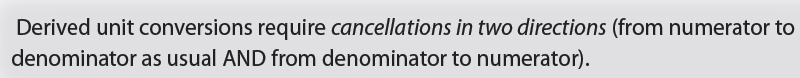 Convert 55.0 km/h to m/s
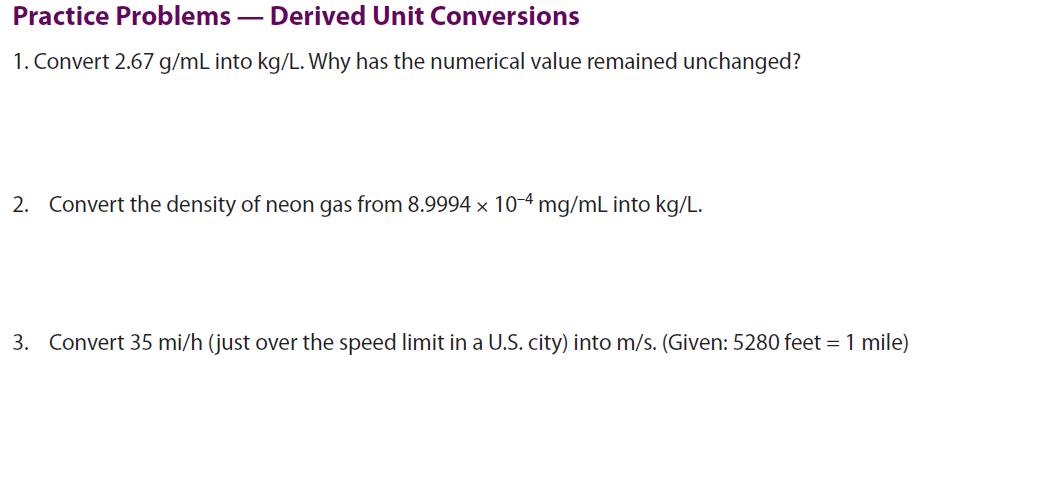 Conversion Involving Exponents
Convert 0.35 m3 to mL(1mL = 1cm3)
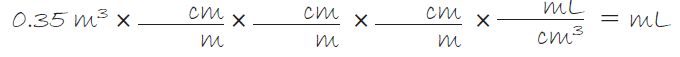 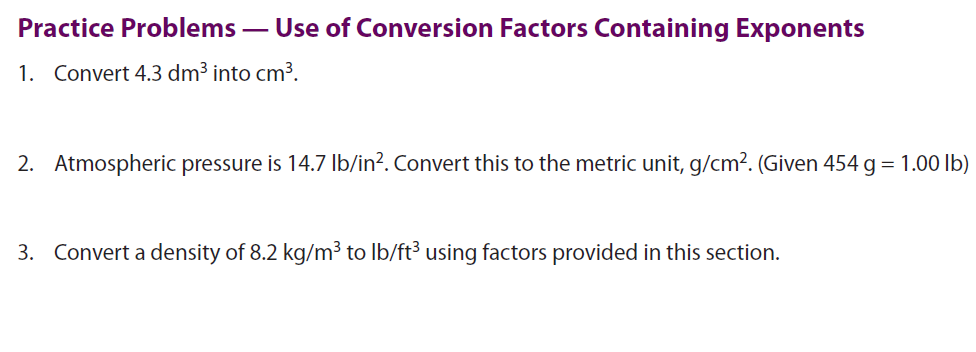 HOMEWORK (optional)
Do any Review Questions that you need and want
We will have a QUIZ next week
The answer key to this section will be on the web today
Come and get help if you need